.01
Departamentos.
Montebello.
.02
Descubre
un espacio
único.
El mejor complejo de  departamentos en Montebello:  Ubicación, lujo y calidad sin  comparación en la ciudad.
\\ Fachada Principal
.04
Mérida,
Yucatán
No necesitas más de una horas para darte cuenta de  todas las cosas que ofrece la increíble ciudad de  Mérida: la posibilidad de respirar aire lleno de  tranquilidad, así como también vivir un intercambio  cultural a través de sus actividades, gastronomía y  servicios educativos.

Además de todo, invertir en la capital del estado de  Yucatán es una acción segura ya que el valor de sus  tierras crece exponencialmente día con día.
.03
Ubicado frente al  nuevo parque Montebello.
.04
20 departamentos
con la mejor calidad.
Naturaleza

En Montebello

Te sentirás en absoluta armonía con el entorno.
Ambientado con árboles y vasta vegetación  regional tanto en el exterior como en su interior.

No sabrás en qué momento saliste  del parque y entraste a tu hogar…
.05
\\ Fachada vista aérea
Lujo y Calidad.
Proyecto   a partir de un diseño ecléctico  que mantendrá su vigencia por  décadas.
Tipología A
.06
2
6
5
Sala Comedor
Cocina
Recámara
Clóset
Baño
Baño de Visitas
4
Área total: 59.04 m2
3
1
\\ Distribución Planta Tipología A
Tipología A Plus
.07
2
6
5
Sala Comedor
Cocina
Recámara
Clóset
Baño
Baño de Visitas
Terraza
4
Área total: 66.61 m2
Terraza: 7.57 m2
3
7
1
\\ Distribución Planta Tipología A Plus
.08
\\ Axonométrico Tipología A
Tipología B
.09
2
7
5
9
Sala Comedor
Cocina
Recámara Principal
Closet Principal
Baño Principal
Recamara 2
Baño 2
Terraza
Clóset de Lavado
4
1
3
Área total: 100.30 m2
Terraza: 5.76 m2
8
6
\\ Distribución Planta Tipología B
Tipología B Plus
.10
2
7
5
9
Sala Comedor
Cocina
Recámara Principal
Closet Principal
Baño Principal
Recamara 2
Baño 2
Terraza
Clóset de Lavado
4
1
3
Área total: 104.86 m2
Terraza: 10.32 m2
6
8
\\ Distribución Planta Tipología B Plus
.1 1
\\ Axonométrico Tipología B
Penthouse
.12
6
3
1
PLANTA BAJA
Sala Comedor
Cocina
Recámara Principal
Closet Principal
Baño Principal
Recamara 2
Baño 2
4
Departamento: 127.15 m2
Roof: 57.97 m2
5
7
2
\\ Distribución Planta Baja Penthouse
Penthouse
.13
PLANTA ALTA

8. Roof

Departamento: 127.15 m2
Roof: 57.97 m2
8
\\ Distribución Planta Alta Penthouse
.14
\\ Axonométrico Penthouse
.15
\\ Tipología A . Sala/Comedor
.16
\\ Tipología A . Cocina
.17
\\ Tipología A & B . Recamara Principal
yra.mx
.18
\\ Tipología B . Sala / Comedor
.19
\\ Tipología B . Sala / Comedor / Cocina
www.p
. 20
ra.mx
\\ Penthouse . Sala / Comedor / Cocina
. 21
Amenidades

Recepción
Áreas Verdes
Rooftop
Estacionamiento
Vigilancia y Seguridad
Acabados
. 22
de
Lujo
Pisos de 60x60
Granito negro modelo “San  Gabriel” para mesetas.
Techos en plafón para esconder  Cortinas, equipos de sonido así  como iluminación indirecta.
Puertas en madera de piso a  techo
Cocina integral de lujo
Puertas corredizas de aluminio  de 3” en cuartos y de aluminio  serie 80 estilo europeo para  exteriores.
www.pyra.mx
. 23
Acceso controlado en  recepción con seguridad las 24  horas del día.
Cámaras de seguridad de  circuito cerrado en áreas  comunes.
Elevador.
Ducto de basura.
Seguridad
y
Confort
Acceso Principal
. 24
3
5
Acceso Peatonal
Recepción
Bodega / Café
Baño
Bodega
Basura Exterior
Basura Interior
Elevador
4
1
2
7
8
6
. 25
\\ Acceso Principal.
. 26
\\ Recepción.
Rooftop
. 27
Rooftop con barra de bebidas,  baños para cada género y un  espacio recreativo con vista a la  ciudad.
Ubicación
. 28
PYRA se encuentra a tan solo unos pasos de la Av.  García Lavín en donde se encuentran un sin fin de  tiendas, restaurantes, bares, cafeterías y gimnasios.

A tan solo 2 minutos del complejo CityCenter , 5 minutos  de los centros comerciales Altabrisa y La Isla y 30  minutos del puerto de Progreso.
Victory  Platz
Ubicación
. 28
Calle 24
Calle 25
Parque
Montebello
Av. Andrés García Lavín
Luxury Place
Calle 10
Calle 27
Foodshop
Renacimiento
Glorieta  “El Pocito”
Calle 22
Plaza  Solare
Av. Cámara de Comercio
Parque
Kalia
Proyectos
. 29
YUC.MX
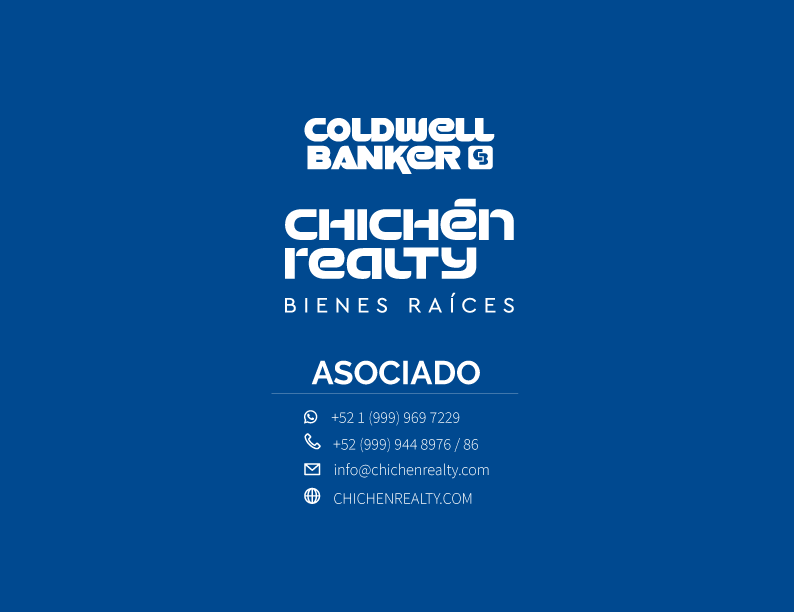